PREFEITURA MUNICIPAL DE BARRETOS
Secretaria Municipal de Desenvolvimento Urbano
Departamento Municipal de Habitação
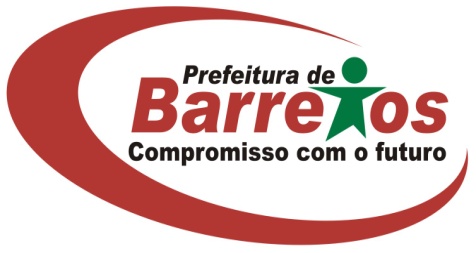 DESFAVELAMENTO
BARRETOS E-F e H-I-J

D. BOSCO E S. FRANCISCO
SITUAÇÃO EXISTENTE
Ocupação de reserva ambiental, em condições precárias e de risco habitacional
Edson Marcondes de Souza
Secretário Desenvolvimento Urbano – Barretos – SP
Engenheiro Civil – Unifeb 
MBA Gestão Negócios – UERJ
MSc Engenharia Urbana – UFSCar
Prof. Hidráulica - Unifeb
MORADIAS PRECÁRIAS
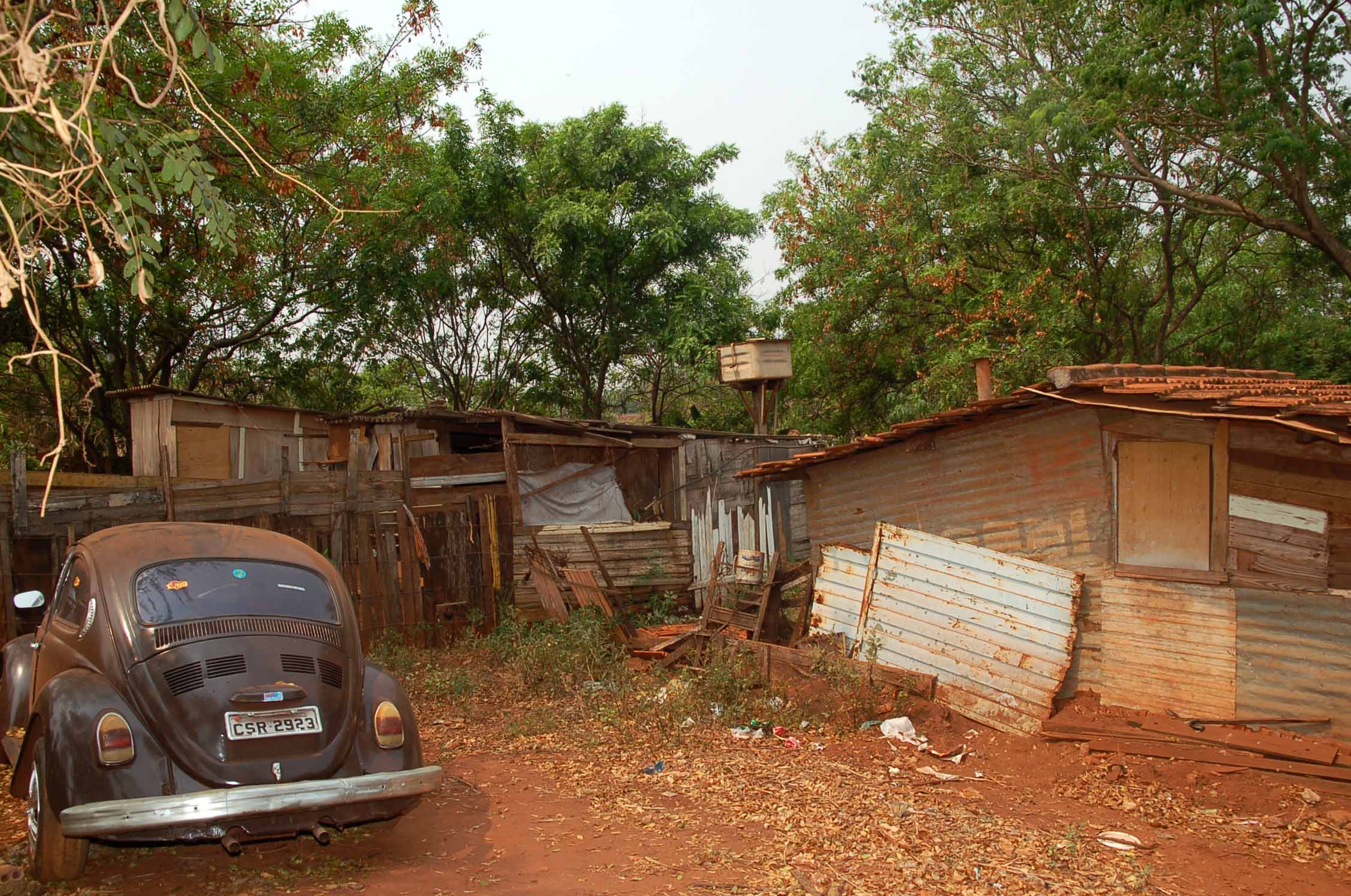 MORADIAS PRECÁRIAS
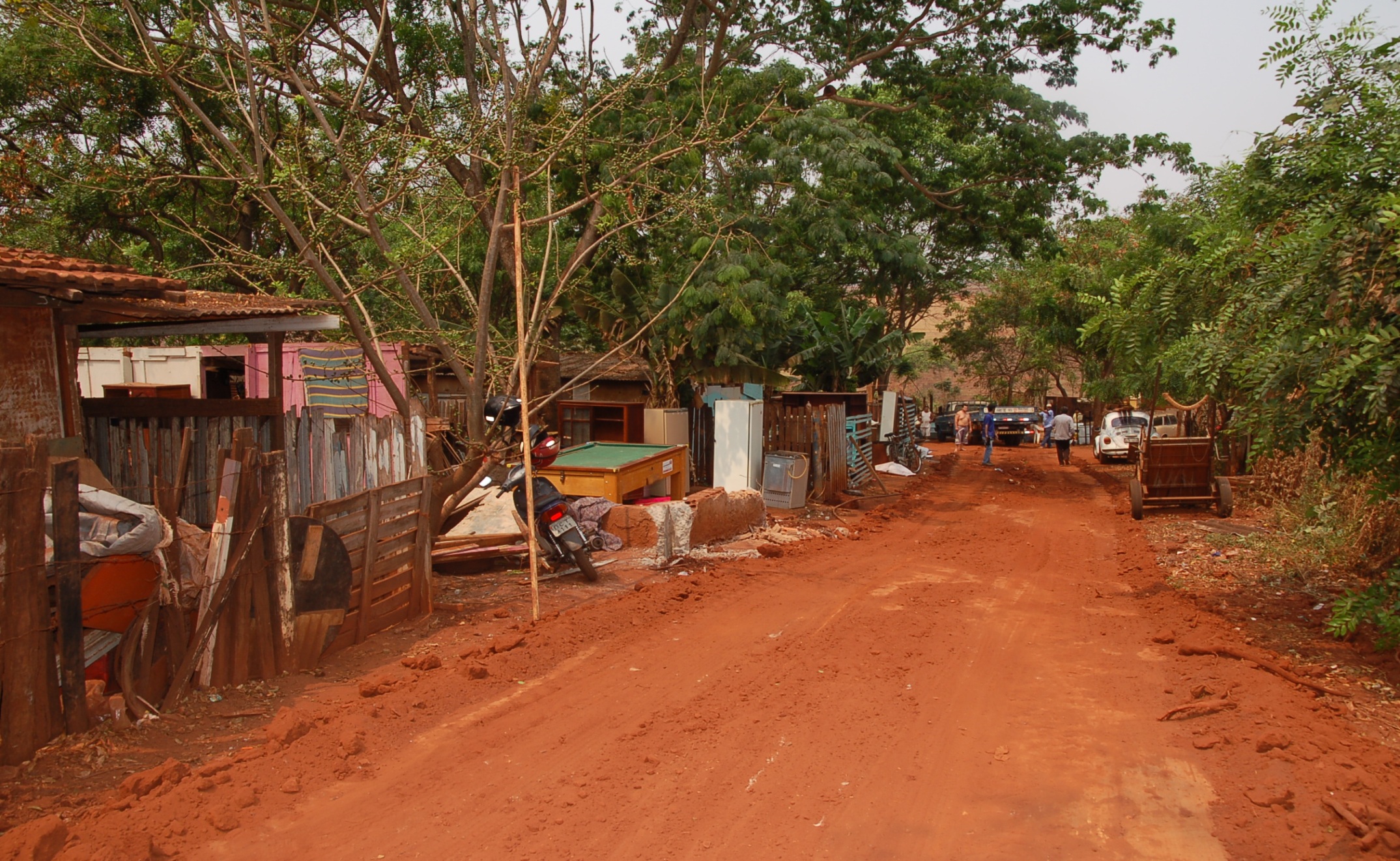 MORADIAS PRECÁRIAS
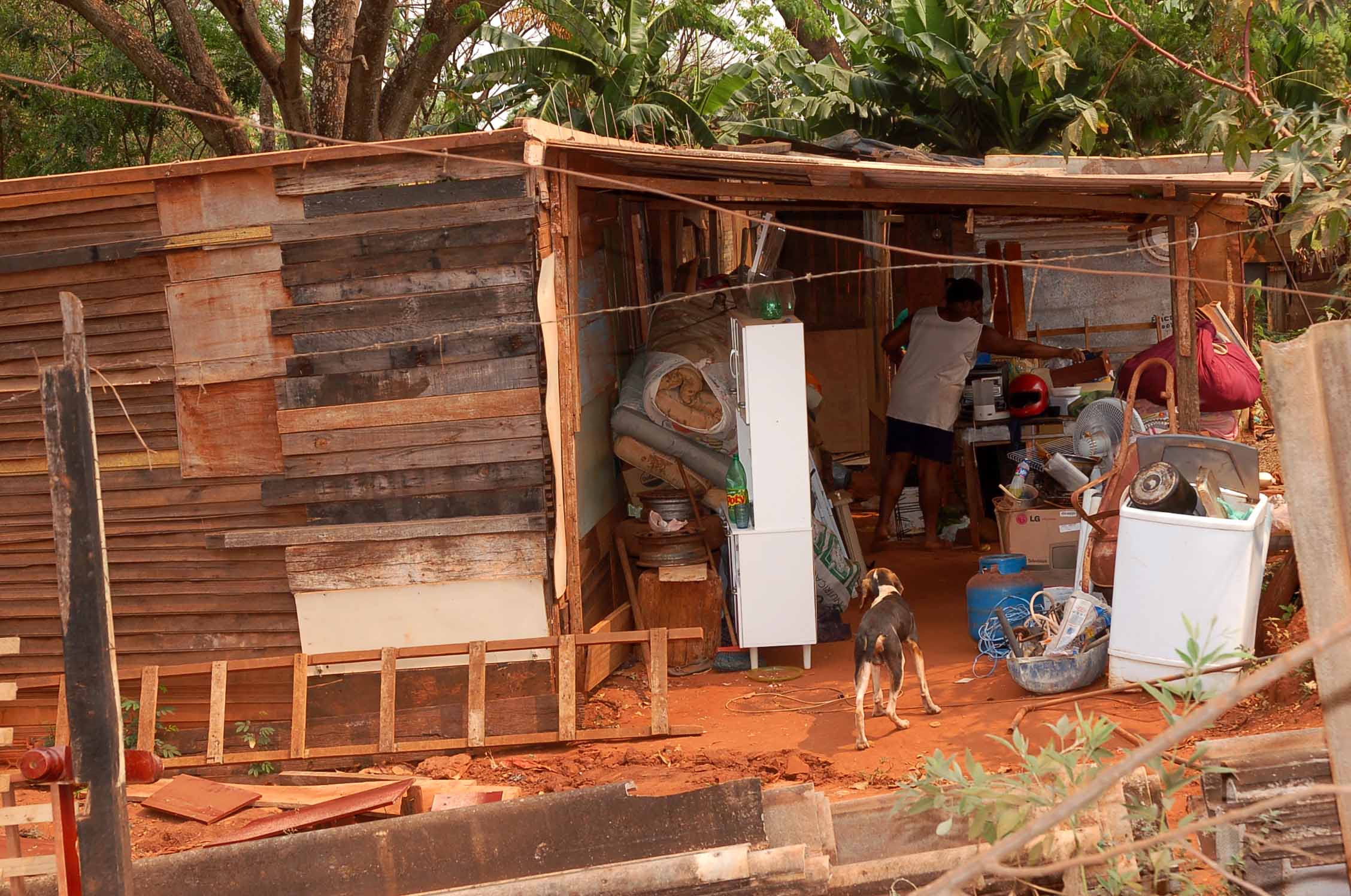 Propiciar o conforto, a segurança e estabilidade da família;
Proporcionar acesso ao saneamento básico,
Proporcionar a garantia de direito ao um lar e a individualidade;
Concretização da cidadania.
OBJETIVOS
Tecnologia alternativa pioneira – jet casa- 
sistema de painéis pré-fabricados - com redução do tempo de obra, bem como do custo se comparada as edificações convencionais.
Economia de energia, através da instalação de aquecedor solar em cada Unidade Habitacional.
OBJETIVOSProcesso Construtivo
Tecnologia JET CASA
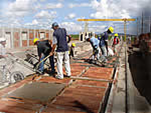 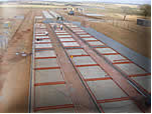 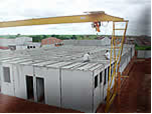 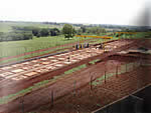 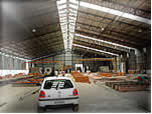 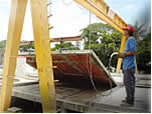 Tecnologia JET CASA
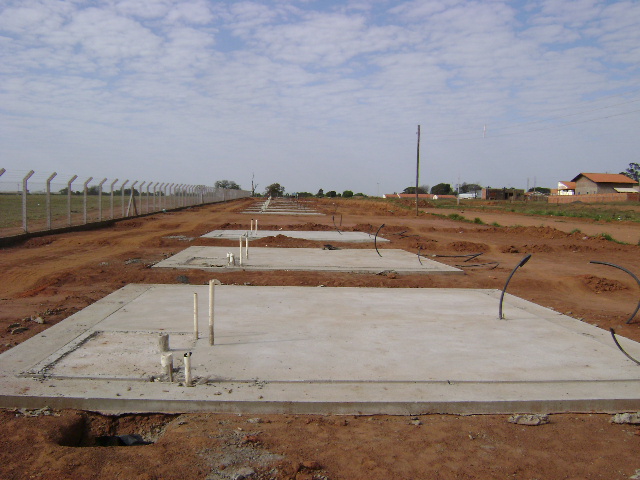 Tecnologia JET CASA
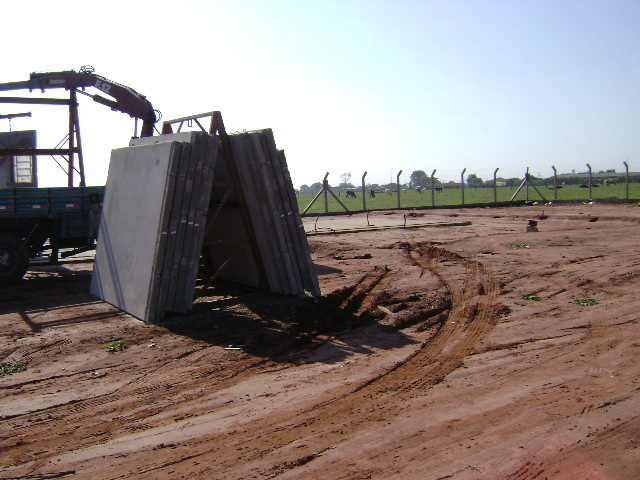 Tecnologia JET CASA
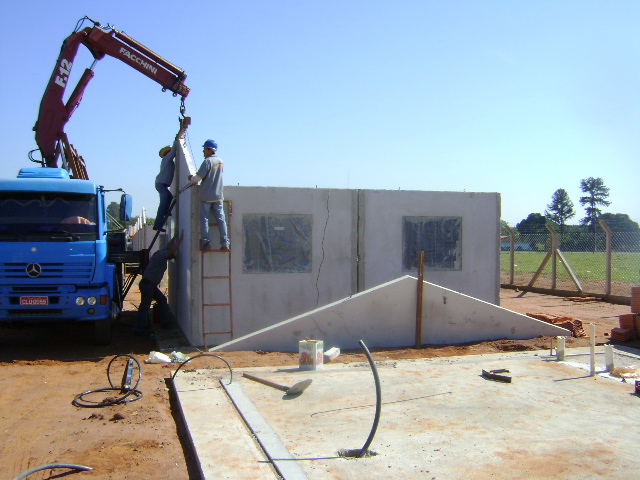 Tecnologia JET CASA
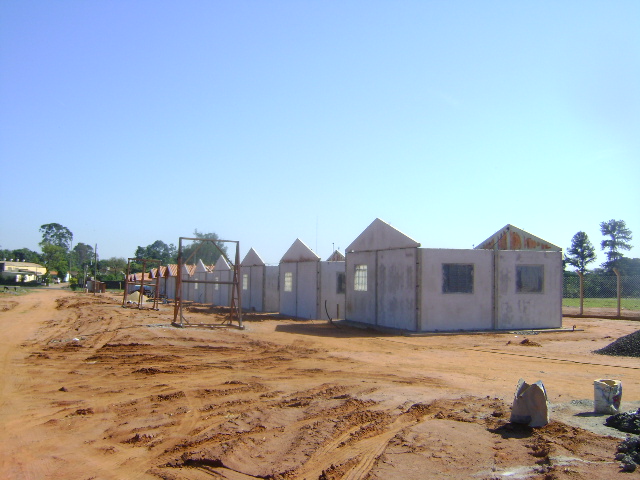 Tecnologia JET CASA
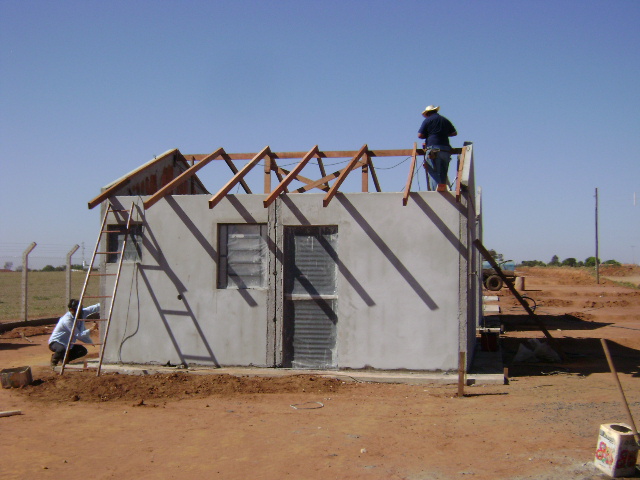 Tecnologia JET CASA
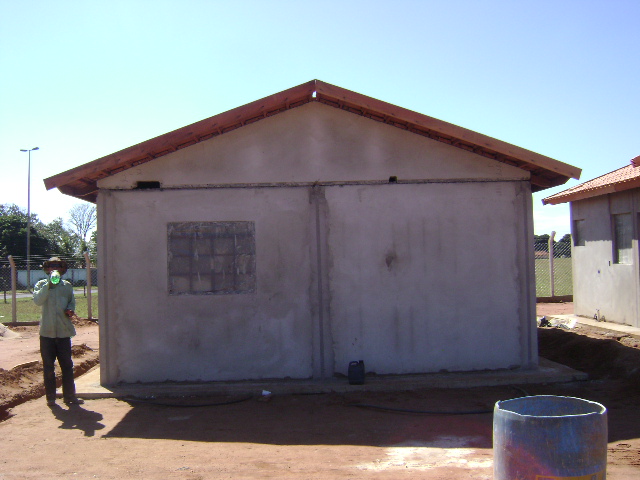 EXECUÇÃO DO PROJETO
Foram removidas 86 famílias, sendo assentadas em dois Conjuntos Habitacionais localizados em bairros sendo:

48 famílias no Bairro Dom Bosco 
38 famílias no Bairro São Francisco
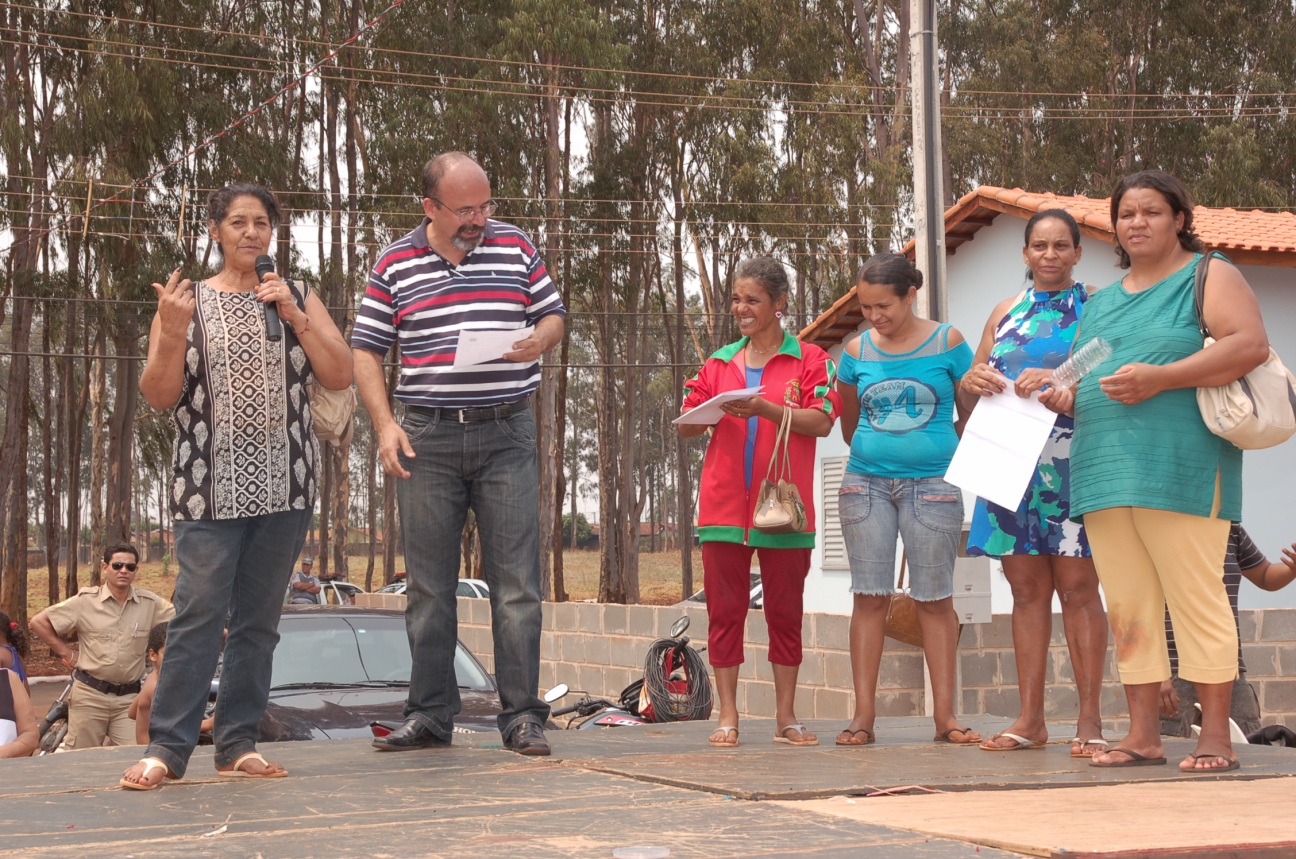 EXECUÇÃO DO PROJETO
A distribuição através de sorteio entre os beneficiários.
TRABALHO TÉCNICO SOCIAL
O Trabalho Técnico Social acompanhou a população durante as obras e posteriormente à ocupação das unidades habitacionais.
Pesquisa sócio-econômica da população beneficiária 
Elaboração do diagnóstico social das famílias beneficiárias 
Elaboração do Projeto Técnico Social.
TRABALHO TÉCNICO SOCIAL1ª Etapa
Acompanhamento e orientação aos beneficiários durante as obras 
Avaliação dos impactos que a mudança implicaria às famílias 
Estabelecimento em conjunto com os beneficiários, os critérios para a ocupação do conjunto habitacional.
TRABALHO TÉCNICO SOCIAL2ª Etapa
Desenvolvimento de atividades de orientação às famílias para a realização da mudança 

Avaliação: pesquisa junto aos beneficiários, utilizando questionários contendo perguntas abertas e/ou fechadas e o devido registro das respostas.
TRABALHO TÉCNICO SOCIAL3ª Etapa –  Pós-Ocupação
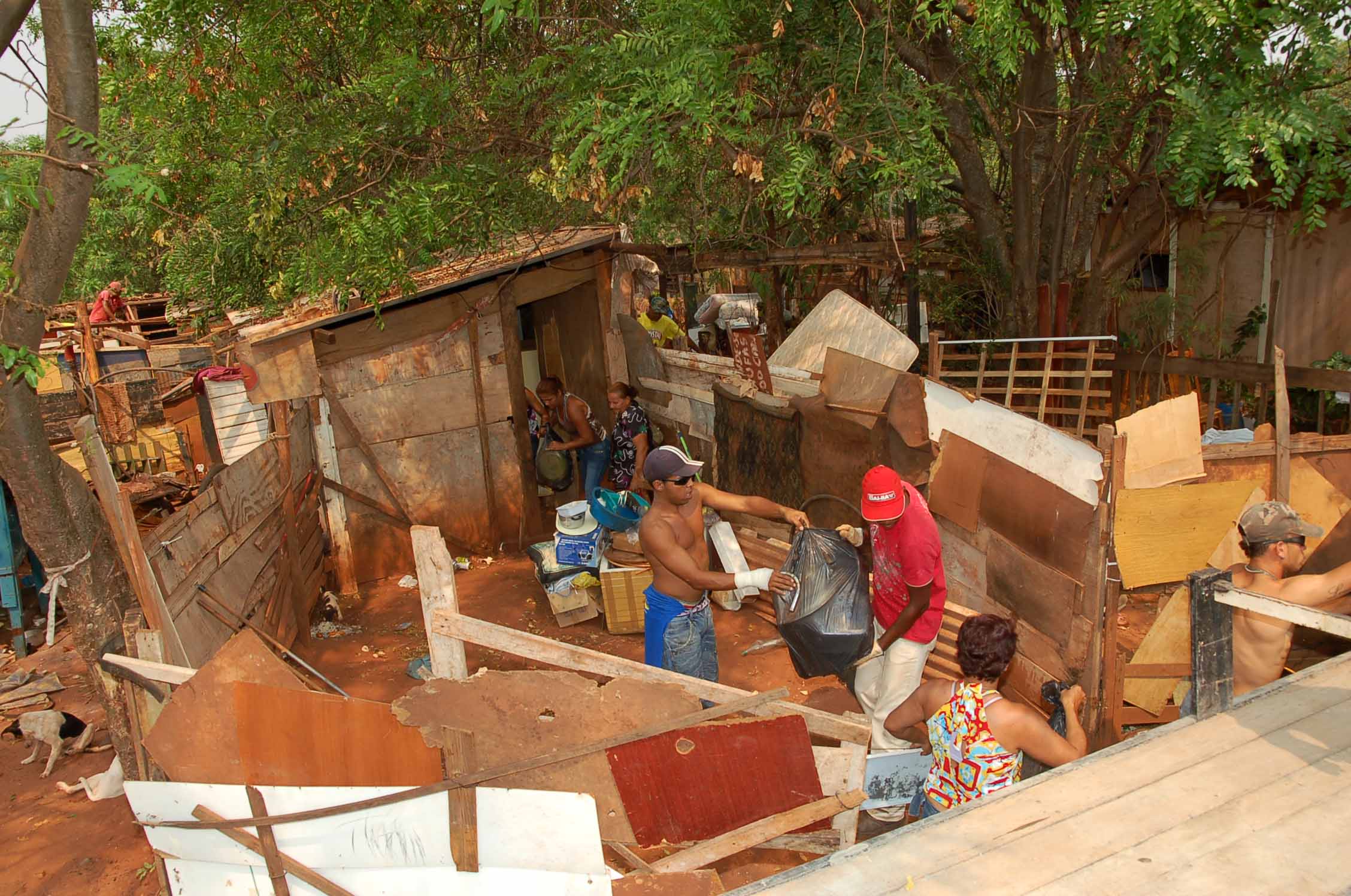 REMOÇÃO DAS FAMÍLIAS
A remoção das famílias
REMOÇÃO DAS FAMÍLIAS
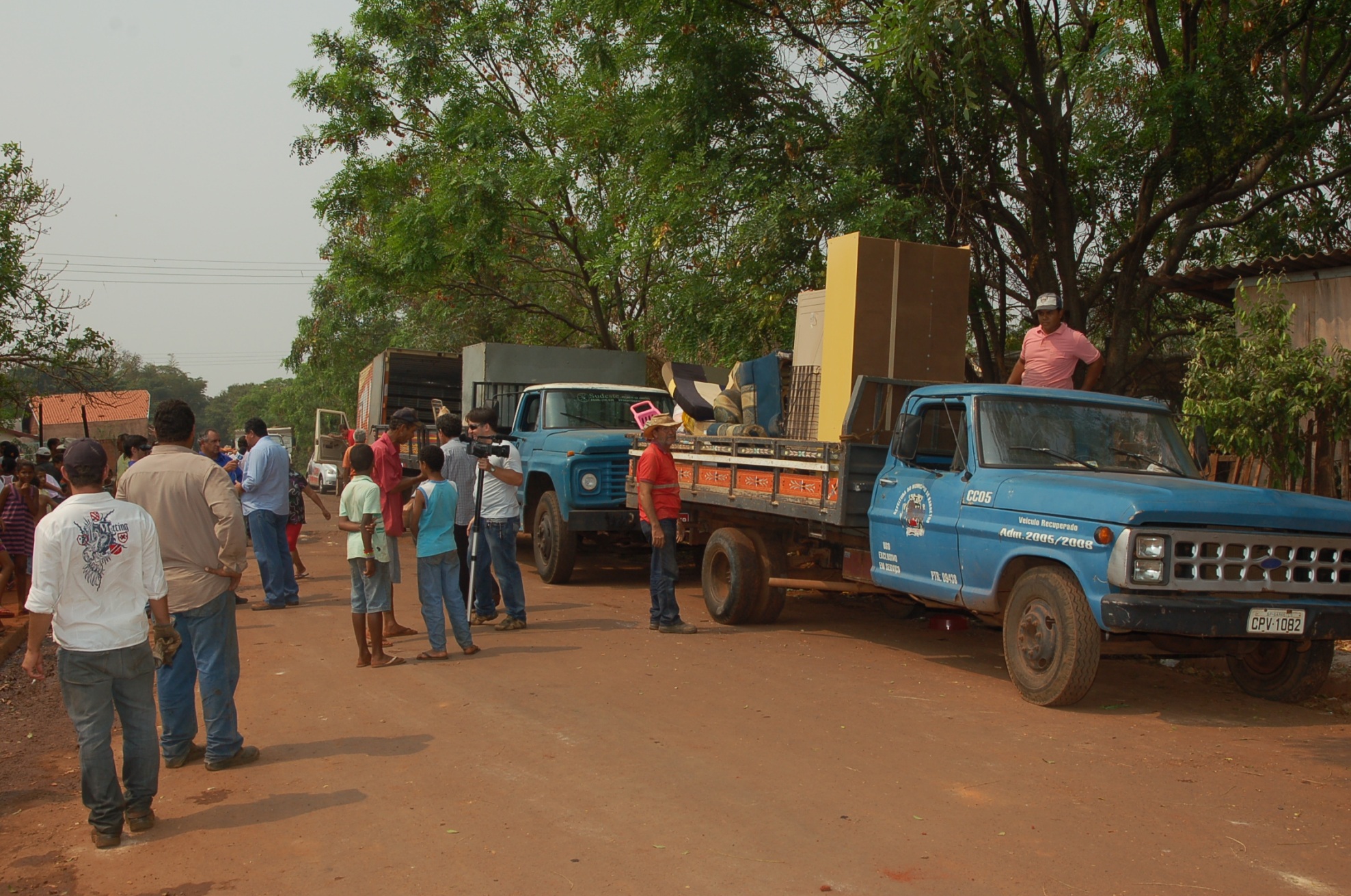 REMOÇÃO DAS FAMÍLIAS
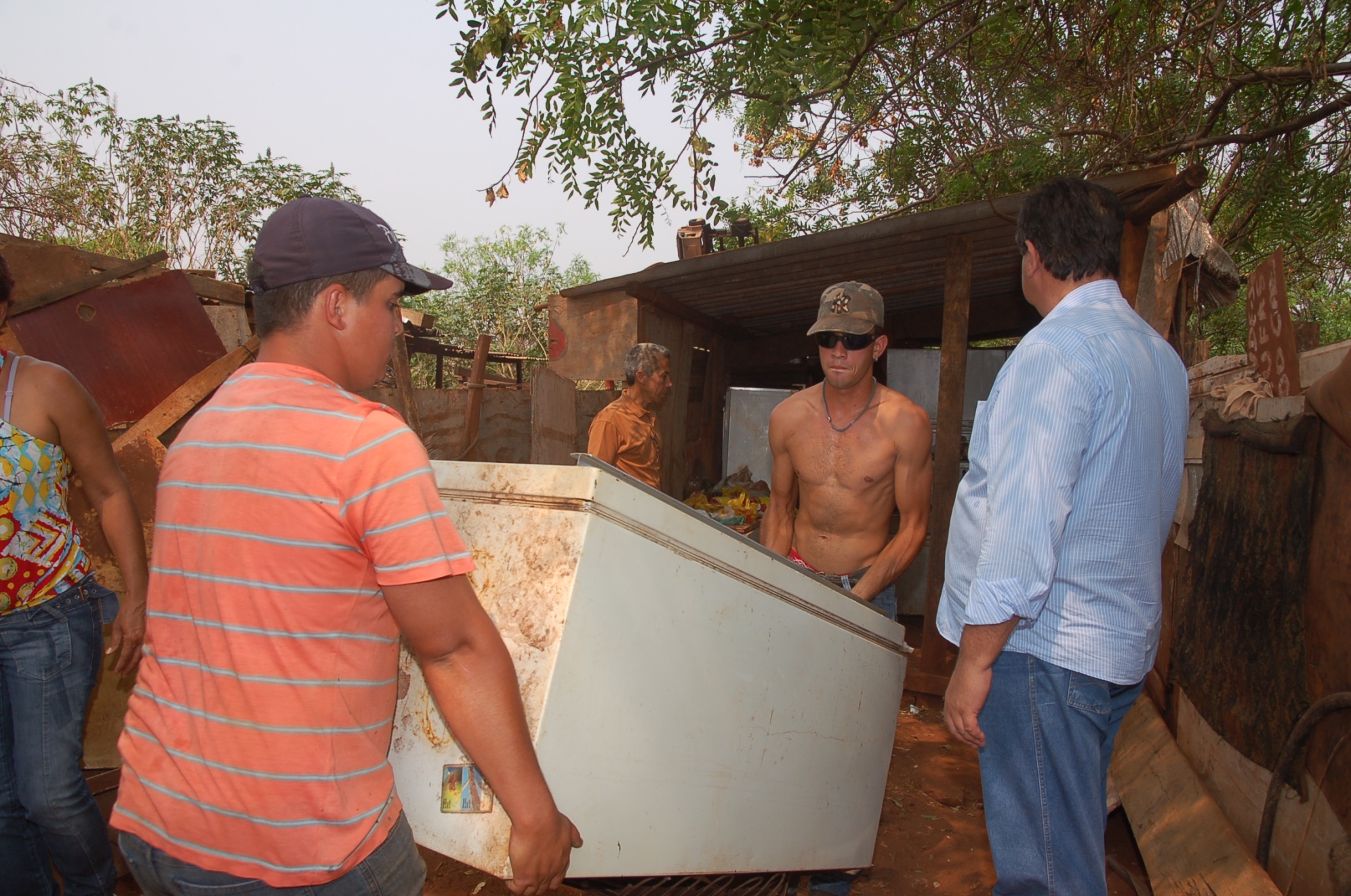 REMOÇÃO DAS FAMÍLIAS
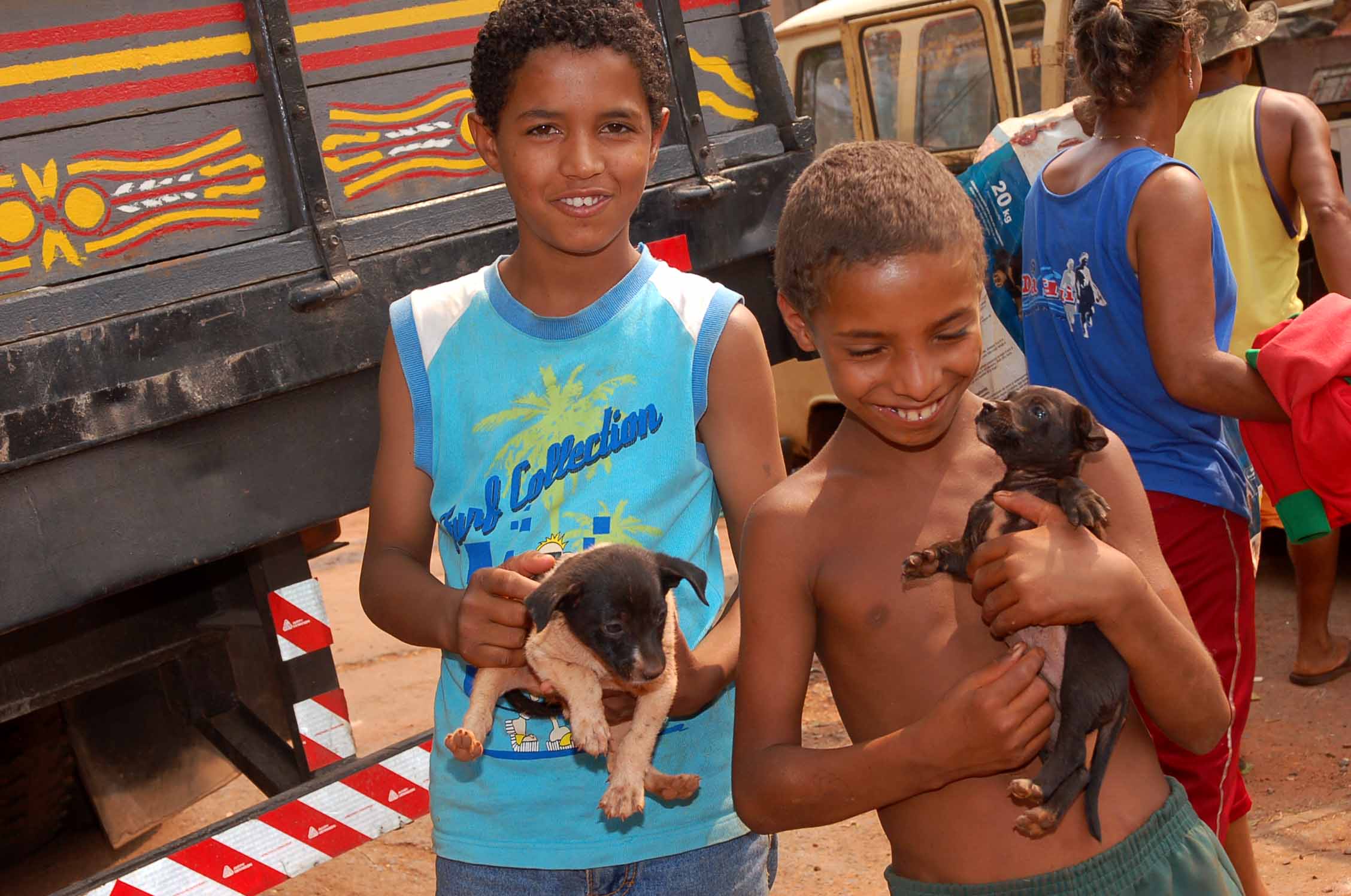 A remoção aconteceu simultaneamente a mudança para as novas moradias, contando com o apoio das próprias famílias beneficiadas.
NOVA VIDA
NOVA VIDA
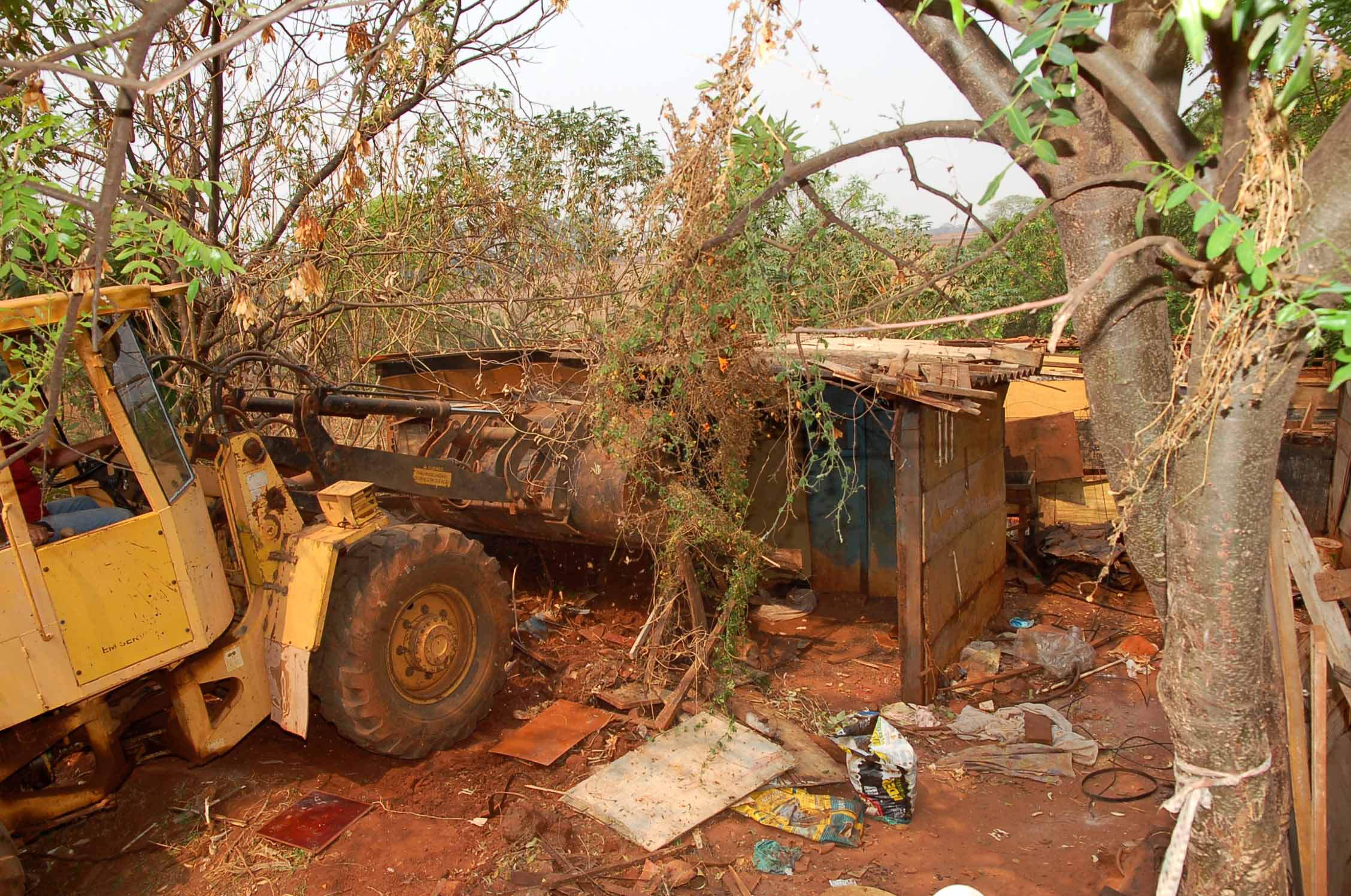 NOVA VIDA
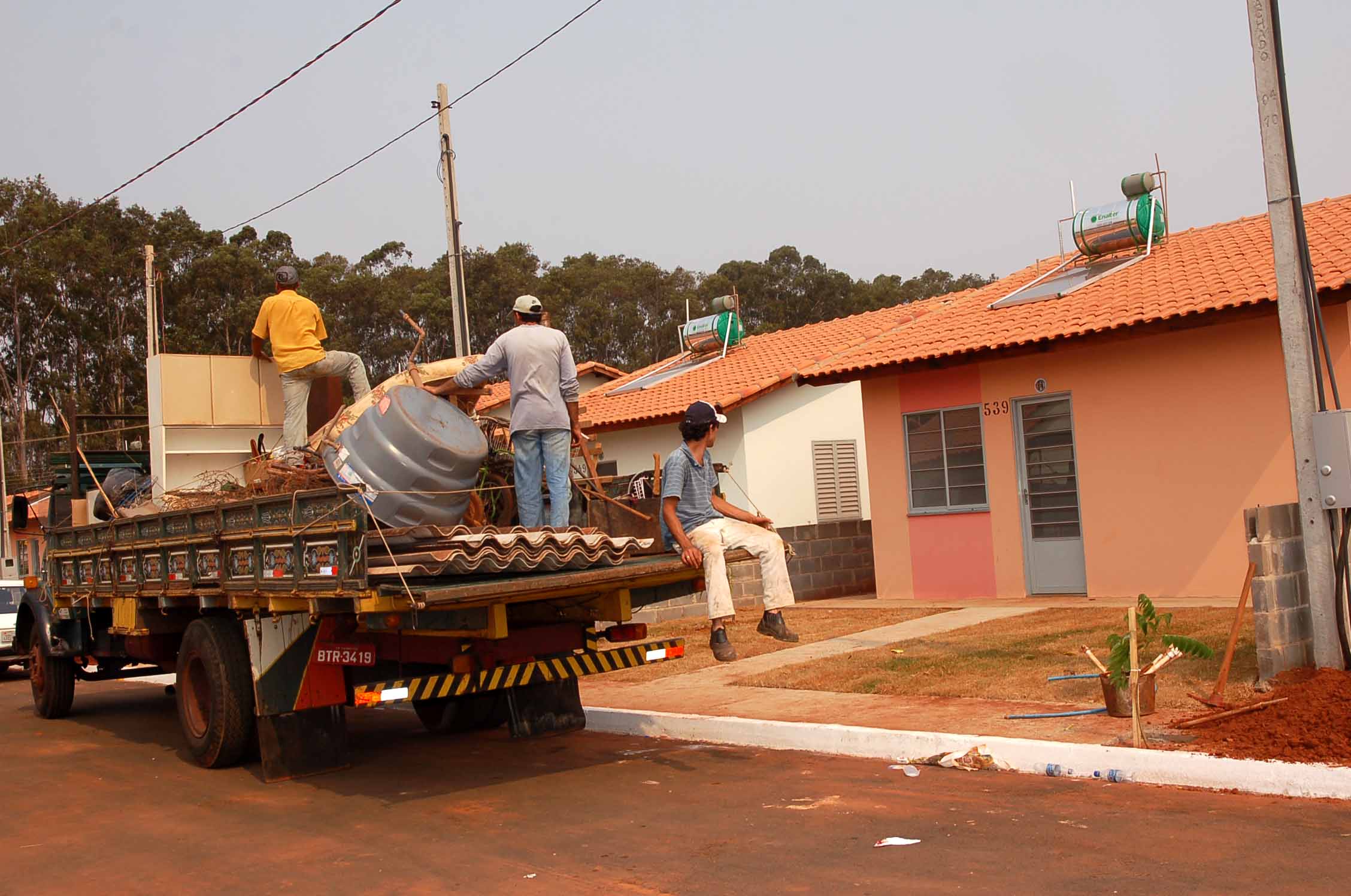 NOVA VIDA
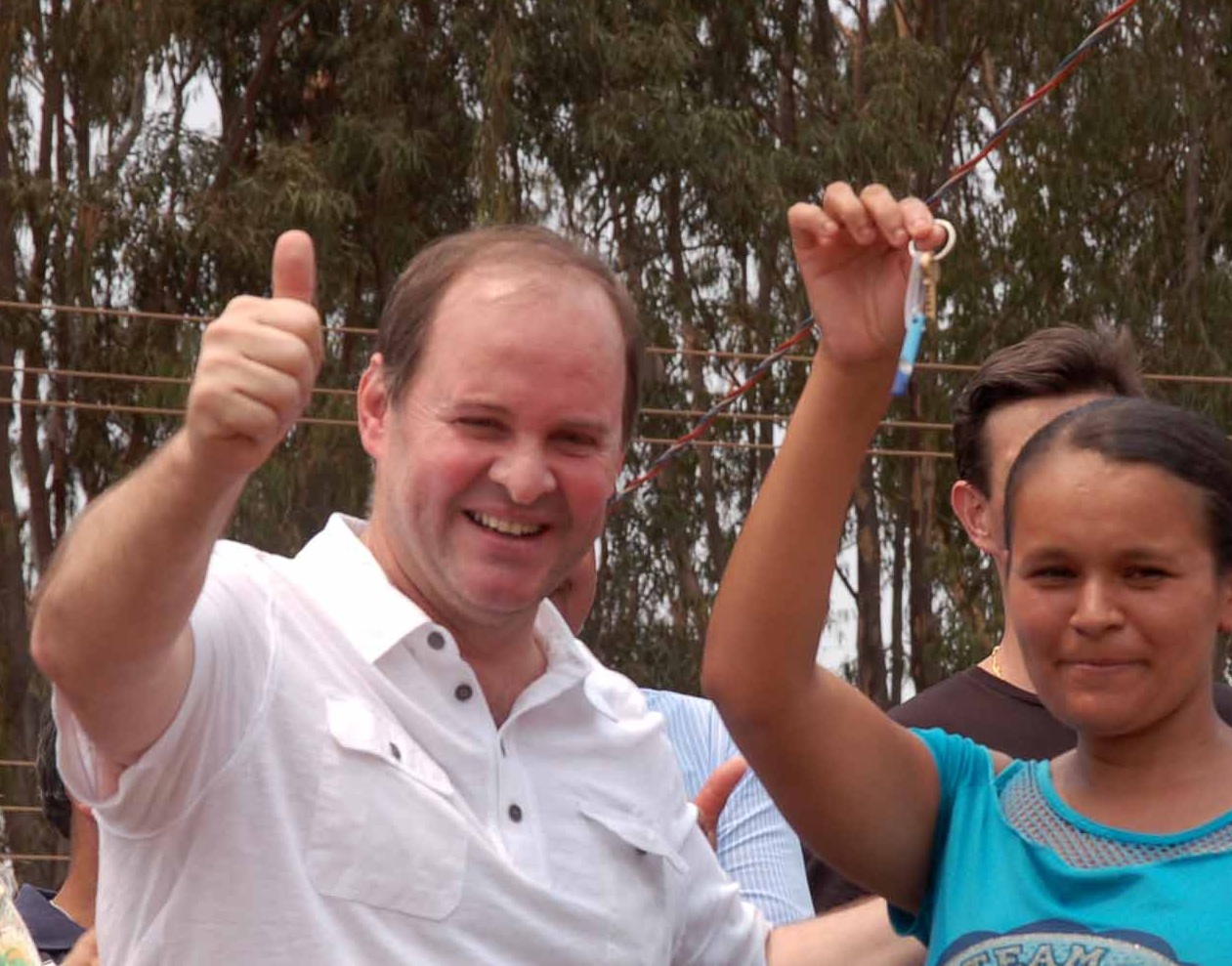